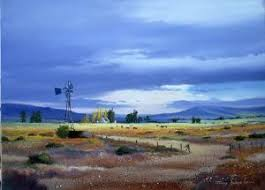 CLIMATE AND WEATHER 3 – sub-TROPICAL anti-cyclonesUnit 2 – Associated weather patterns
Geography grade 12  
©  j. rich 2020
1 minute
REVIEW – WHAT HAVE YOU ALREADY LEARNED?
Anti-cyclonic circulation seen in three high pressure cells.
In high pressure cells there is stable air that does not rise hence less chance of rain
High pressure cells are associated with a temperature inversion
Overview – what you will learn
After you have finished this unit you should be able to:
Explain how the high pressure cells affect climate
Explain what causes intense cold snaps in winter
Describe  the nature and origins of the “Cape Doctor”
Explain the nature and effects of moisture fronts and line thunderstorms
Describe the causes and effects of  coastal low pressure systems
Outline the causes and effects of berg winds
Kalahari high pressure cell
In winter the subsiding air sinks lower because the ground is cooler
The lower limit of the temperature inversion is below the escarpment
Moist air cannot rise over the escarpment so the interior has warm days, cloudless skies, cold nights and little rain
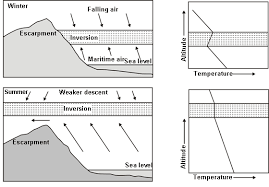 Kalahari high pressure cell (contd.)
In summer the ground is warmer so subsiding air does not fall as far 
Lower level of temperature inversion is above the escarpment.
Moist air from the coast can move over the escarpment and bring rain
Dry west coast / wet east coast
WEST COAST
EAST COAST
Onshore winds from SAAC cross cold Benguela current => little moisture
SAAC stays close to shore => little chance to pick up moisture
Onshore winds from SIAC cross the warm Mozambique current => evaporation and moisture
In summer SIAC moves further east away from shore => more chance to pick up moisture
Intense cold snaps in winter
Intense cold snaps in winter
In winter mid-latitude cyclones move further north
The SAAC can ridge in behind the cold front intensifying it
Causes sudden severe cold weather and even possible snow inland
“cape doctor” south easter In summer
In summer SAAC moves further south
When it ridges in to the east it causes a strong south-easterly wind to blow over the southern Cape Peninsula
As the wind rises over Table mountain it cools and the moisture condenses to form the cloud cover called the Tablecloth
The south easter disperses smog and dust from Cape Town and “cleans the air” so called the “Cape Doctor”
MOISTURE FRONT
Moisture front separates air masses of different humidity.
Develop over the interior in summer
Kalahari HP cell lifts and warm moist air from the SIAC flows inland from the north east.
Cool dry air from the SAAC blows inland from south west
When they converge they from a moisture front across SA from north west to south east
MOISTURE FRONT
Line thunderstorms
At the moisture front the unstable warm air rises to a great height
It cools adiabatically and the moisture condenses
Tall cumulonimbus clouds form
Thunderstorms and possible hailstorms occur.
Line thunderstorms are not caused by surface heating so they can even occur at night
The rising air causes a trough of low pressure
Coastal lows
Not associated with fronts
A small low pressure system along the coast moving west to east
Clockwise wind circulation causes moist onshore winds behind the low
Offshore winds ahead of the low cause warm dry conditions
Berg winds
Hot, dry winds from plateau to the coast
High inland pressure and low coastal pressure because of approaching cold front or a coastal low cause pressure gradient.
Descending air warms adiabatically at rate of 1degC /100m rising by around 10deg or more
When cold front arrives the air pressure inland drops and the berg wind ceases.
Berg winds are short lived and can occur by day or night
They occur most often during winter months
They are unpleasant and often associated with veld fires
Berg winds
Checklist of what I know
Checklist of what I know (contd.)